A New Global Partnership:Eradicate Poverty And Transform Economies Through Sustainable Development
Presentation Created by the Secretariat of the 
High Level Panel of Eminent Persons on the Post-2015 Development Agenda 

www.post2015hlp.org

June 25, 2013
Background
UN Secretary-General convened a 27 member High-Level Panel to advise him on a bold but practical development agenda beyond 2015, considering the challenges of countries in conflict and post-conflict situations
The Panel was co-chaired by President Yudhoyono (Indonesia), President Sirleaf (Liberia), and Prime Minister Cameron (United Kingdom)
The Panel report was delivered to the UN SG on May 30, 2013 and will be used as an input for member states to decide on the post-2015 framework
The Panel recommendations reflect great optimism that ending extreme poverty through sustainable development is possible within one generation
Consultations
The Panel consulted thousands of people around the world and all walks of life:

5000 civil society organizations in120 countries in every region 
250 companies in 30 countries, with annual revenues exceeding $8 trillion
Thematic, regional, and country consultations all over the world
Survey results from over half a million individuals on priorities
A Vision for the post-2015 development agenda
“Our vision and our responsibility are to end extreme poverty in all its forms in the context of sustainable development and to have in place the building blocks of sustained prosperity for all.”
Finish the job that the MDGs started and keep the promises made
Address economic growth, social equality and environmental sustainability together
Envision a new global partnership that enables a transformative people-centered, planet-sensitive development agenda
Adopt principles of equity, sustainability, solidarity, respect for humanity and shared responsibilities in accordance with respective capabilities
A Framework for the post-2015 Development Agenda
Pursue a universal agenda, relevant to all countries, actionable by all countries 
Link sustainable development and poverty into a single agenda
Build on the foundations of peace, good governance, and growth and transformation of economies
Kindle a new spirit of solidarity, mutual respect and mutual benefit, that goes beyond aid and beyond governments to include multilateral institutions, local authorities, business, civil society organizations, indigenous and local communities, people living in poverty, women, young people, philanthropists, scientists and other academics
A Changing World
Plan for a planet with 8 billion by 2030 and 9 billion by 2050—more urban, more middle class, older, more connected, more interdependent, more vulnerable, more constrained in its resources
Half the world’s poor live in conflict-affected countries that need capable and responsive institutions
Natural disasters have cost $2.5 trillion since 2000 and environmental assets of the poor are under threat
Carbon emissions must be reduced below today’s voluntary pledges or else we are on a path to at least a 4-degree Celsius rise in temperatures 
Economic growth, technological development and scaling up proven solutions offer huge opportunities for sustainable development
Business-as-usual is not an option
5 Priority Transformative Shifts to Drive the post-2015 Development Agenda
Leave No One Behind
Put Sustainable Development at the Core
Transform Economies for Jobs and Inclusive Growth
Build Peace and Effective, Open and Accountable Public Institutions 
Forge a New Global Partnership
1. Leave No One Behind
This is an agenda to reach everyone and a radical commitment to equality and non-discrimination
Places equality of opportunity at the heart of post-2015 by hardwiring equality into goals: indicators should be disaggregated and tracked with respect to income (especially for the bottom 20%), gender, location, age, people living with disabilities, and relevant social group 
The Panel recommends that targets will only be considered ‘achieved’ if they are met for all relevant income and social groups
2. Put Sustainable Development at the Core
Achieve patterns of consumption and production that can sustain global prosperity
 Slow the alarming pace of climate change and environmental degradation, which pose unprecedented threats to humanity
Put in place taxes, subsidies and regulations to encourage sustainable development
Develop global standards of certification and compliance programs for sustainable development
3. Transform Economies for Jobs and Inclusive Growth
Achieve a quantum leap forward in providing economic opportunities and harness innovation, technology, and the potential of business and of people themselves
Create conditions for good and decent jobs through education, skills, training, better policies and inclusive and sustainable business practices
Add value and raise productivity through infrastructure and other investments that encourage structural changes in the economy
Put in place a stable and simple regulatory environment with accountabilities for businesses to pay fair taxes and account for the social, financial and environmental impact of their activities
Support sustainable consumption and production patterns
4. Build Peace and Effective, Open and Accountable Public Institutions
Freedom from conflict and violence is the foundation for building peaceful and prosperous societies
Peace and good governance must be recognized as core elements of well-being, not an optional extra
Transparency is needed embodied in public institutions that support the rule of law, freedom of speech and the media, open political choice and access to justice
5.  Forge a New Global Partnership
Working together is an investment in the long-term prosperity of all
Adopt new mind-sets and change behaviour to merge environmental and development agendas
Recognize different solutions for different contexts—national and sub-national—in a country-owned agenda
Engage stakeholders to go beyond aid to discuss a truly international framework of policies
Establish partnerships for implementation and accountability
 Ensure more and better long-term finance
Illustrative Goals
Too early to set out a prescriptive blueprint for post-2015 agenda
Do need to demonstrate that this agenda is practical and actionable
Can provide a set of empirical anchors to define post-2015 aspirations
These are to inform the process on possible options going forward
Ultimately, up to Member States to set development agenda, including specific goals
We set out illustrative goals, which can be translated into compelling and measurable targets
12 illustrative goals and 54 targets
Illustrative Goals
End Poverty
Empower Girls and Women and Achieve Gender Equality 
Provide Quality Education and Lifelong Learning
Ensure Healthy Lives
Ensure Food Security and Good Nutrition
Achieve Universal Access to Water and Sanitation
Secure Sustainable Energy
Create Jobs, Sustainable Livelihoods and Equitable Growth
Manage Natural Resource Assets Sustainability
Ensure Good Governance and Effective Institutions
Ensure Stable and Peaceful Societies
Create a Global Enabling Environment and Catalyse Long-Term Finance
Potential Impact
1.2 billion fewer people hungry and in extreme poverty
100 million more children who would otherwise have died before they were five
4.4 million more women who would otherwise have died during pregnancy or childbirth 
1.3 billion tons of food per year saved from going to waste 
470 million more workers with good jobs and livelihoods 
200 million more young people employed with the skills they need to get good work
1.2 billion more people connected to electricity
190 to 240 million hectares more of forest cover
$30 trillion spent by governments worldwide transparently accounted for
Average global temperatures on a path to stabilize at less than 2° C above pre-industrial levels
220 million fewer people who suffer crippling effects of natural disasters
Implementation and Accountability
Global Sustainable Development Outlook to monitor progress every one or two years, jointly written by a consortium of international agencies 
Periodically convene a Global Forum at a high political level to review progress and challenges ahead, advised by an independent advisory committee 
Peer-Review at the regional level to complement global monitoring
Partnerships to innovate, scale up and change business-as-usual
Work in co-operation with others (G20, g7+,BRICS, Busan Global Partnership, regional platforms)
Next Steps
Launch a data revolution through a Global Partnership on Development Data, to improve the quality of statistics and information, starting with a 2015 baseline
Embed post-2015 goals and targets within national plans and develop national targets through a consultative process
Signal a new era for multilateralism and international co-operation beyond aid
Hold an international conference on financing for sustainable development before end-2015
UN member states must agree on the new post-2015 development framework, goals and targets by end-2015
Addendum:Illustrative Goals 1-21 Candidates for global minimum standards, including “zero” goals2 Indicators to be disaggregated3 Targets require further technical work to find appropriate indicators
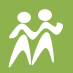 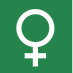 End Poverty
Empower Girls and Women and Achieve Gender Equality
Bring the number of people living on less than $1.25 a day to zero and reduce by x% the share of people living below their country’s 2015 national poverty line1,2
Increase by x% the share of women and men, communities, and businesses with secure rights to land, property, and other assets2,3
Cover x% of people who are poor and vulnerable with social protection systems2,3
Build resilience and reduce deaths from natural disasters by x%2
Prevent and eliminate all forms of violence against girls and women1,2,3
End child marriage1,2
Ensure equal right of women to own and inherit property, sign a contract, register a business and open a bank account1,2
Eliminate discrimination against women in political, economic, and public life1,2,3
Addendum:Illustrative Goals 3-41 Candidates for global minimum standards, including “zero” goals2 Indicators to be disaggregated3 Targets require further technical work to find appropriate indicators
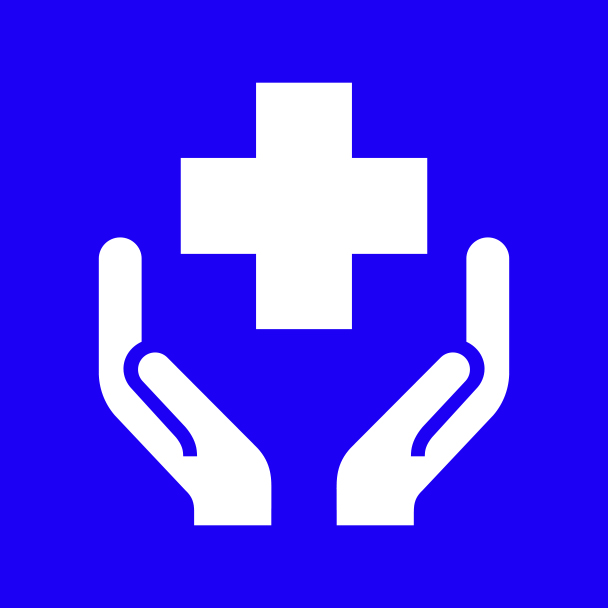 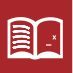 Ensure Healthy Lives
Provide Quality Education and Lifelong Learning
Increase by x% the proportion of children able to access and complete pre-primary education
Ensure every child, regardless of circumstance, completes primary education able to read, write and count well enough to meet minimum learning standards 1,2
Ensure every child, regardless of circumstance, has access to lower secondary education and increase the proportion of adolescents who achieve recognized and measurable learning outcomes to x%1,2
Increase the number of young and adult women and men with the skills, including technical and vocational, needed for work by x%2,3
End preventable infant and under-5 deaths 1,2
Increase by x% the proportion of children, adolescents, at-risk adults and older people that are fully vaccinated1,2
Decrease the maternal mortality ratio to no more than x per 100,0001,2
Ensure universal sexual and reproductive health and rights 1,2
Reduce the burden of disease from HIV/AIDS, tuberculosis, malaria, neglected tropical diseases and priority non-communicable diseases2
Addendum:Illustrative Goals 5-61 Candidates for global minimum standards, including “zero” goals2 Indicators to be disaggregated3 Targets require further technical work to find appropriate indicators
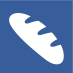 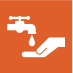 Ensure Food Security and Good Nutrition
Achieve Universal Access to Water and Sanitation
End hunger and protect the right of everyone to have access to sufficient, safe, affordable, and nutritious food1,2
Reduce by x% stunting, wasting by y%, and anemia by z% for all children under five1,2
Increase agricultural productivity by x%, with a focus on sustainably increasing smallholder yields  and access to irrigation3
Adopt sustainable agricultural, ocean and freshwater fishery practices and rebuild designated fish stocks to sustainable levels1
Reduce postharvest loss and food waste by x%3
Provide universal access to safe drinking water at home and in schools, health centers and refugee camps1,2
End open defecation and ensure universal access to sanitation at school and work, and increase access to sanitation at home by x%1,2
Bring freshwater withdrawals in line with supply and increase water efficiency in agriculture by x%, industry by y% and urban areas by z%
Recycle or treat all municipal and industrial wastewater prior to discharge1,3
Addendum:Illustrative Goals 7-81 Candidates for global minimum standards, including “zero” goals2 Indicators to be disaggregated3 Targets require further technical work to find appropriate indicators
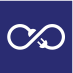 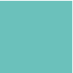 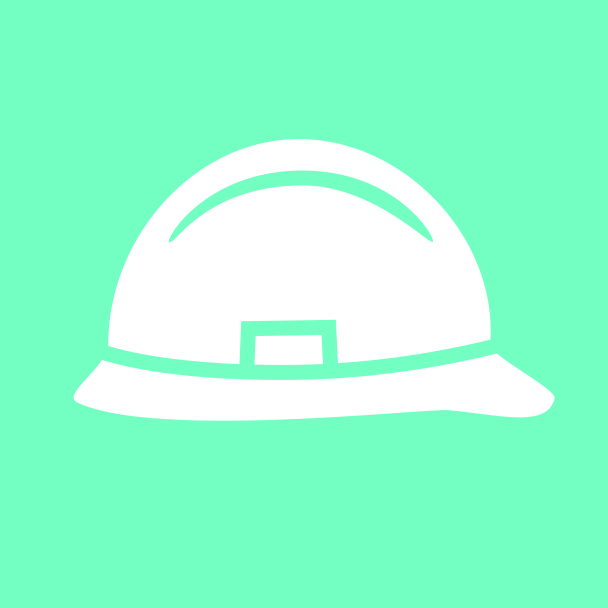 Secure Sustainable Energy
Create Jobs, Sustainable Livelihoods and Equitable Growth
Double the share of renewable energy in the global energy mix
Ensure universal access to modern energy services1,2
Double the global rate of improvement in energy efficiency in buildings, industry, agriculture and transport 
Phase out harmful and inefficient fossil fuel subsidies that encourage wasteful consumption1,3
Increase the number of good and decent jobs and livelihoods by x2
Decrease the number of young people not in education, employment or training by x%2
Strengthen productive capacity by providing universal access to financial services and infrastructure such as transportation and ICT1,2,3
Increase new start-ups by x and value added from new products by y through creating an enabling business environment and boosting entrepreneurship2,3
Addendum:Illustrative Goals 9-101 Candidates for global minimum standards, including “zero” goals2 Indicators to be disaggregated3 Targets require further technical work to find appropriate indicators
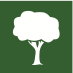 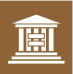 Manage Natural Resource Assets Sustainably
Ensure Good Governance and Effective Institutions
Publish and use economic, social and environmental accounts in all governments and major companies1
Increase consideration of sustainability in x% of government procurements3
Safeguard ecosystems, species and genetic diversity
Reduce deforestation by x% and increase reforestation by y%
Improve soil quality, reduce soil erosion by x tonnes and combat desertification
Provide free and universal legal identity, such as birth registrations1,2
Ensure people enjoy freedom of speech, association, peaceful protest and access to independent media and information1,3
Increase public participation in political processes and civic engagement at all levels2,3
Guarantee the public’s right to information and access to government data1
Reduce bribery and corruption and ensure officials can be held accountable3
Addendum:Illustrative Goals 11-121 Candidates for global minimum standards, including “zero” goals2 Indicators to be disaggregated3 Targets require further technical work to find appropriate indicators
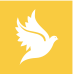 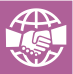 Ensure Stable and Peaceful Societies
Create a Global Enabling Environment and Catalyse Long-Term Finance
Support an open, fair and development-friendly trading system, substantially reducing trade-distorting measures, including agricultural subsidies, while improving market access of developing country products3
Implement reforms to ensure stability of the global financial system and encourage stable, long-term private foreign investment3
Hold the increase in global average temperature below 2⁰ C above pre-industrial levels, in line with international agreements 
Developed countries that have not done so to make concrete efforts towards the target of 0.7% of gross national product (GNP) as official development assistance to developing countries and 0.15 to 0.20% of GNP of developed countries to least developed countries; other countries should move toward voluntary targets for complementary financial assistance
Reduce illicit flows and tax evasion and increase stolen-asset recovery by $x3
Promote collaboration on and access to science, technology, innovation, and development data3
Reduce violent deaths per 100,000 by x and eliminate all forms of violence against children1,2,3
Ensure justice institutions are accessible, independent, well-resourced and respect due-process rights1,2,3
Stem the external stressors that lead to conflict, including those related to organised crime3
Enhance the capacity, professionalism and accountability of the security forces, police and judiciary3